Князь Владимир и истоки русских    культурных      	традиций
Кротова Надежда Владимировна
учитель истории
МБОУЦО №7
«Уважение к минувшему - вот черта, отличающая образованность от дикости».
А.С. Пушкин
Значение  принятия  христианства
1. Христианство создало духовную основу для единства Древнерусского государства.
История:
6 класс Князь Владимир и принятие христианства. Русская православная церковь. Возвышение Москвы. Куликовская битва.
7 класс. Смута. Михаил Романов и патриарх Филарет. 
9 и 11 класс. Русская церковь в годы Великой Отечественной войны.
10 класс: Христианская культура и языческие традиции Руси. Контакты с культурами Запада и Востока. Влияние Византии. Культура Древней Руси как один из факторов образования древнерусской народности.
Обществознание:
5 класс – Россия – многонациональное государство. Культурные традиции народов России.
Значение  принятия  христианства
2. Вместе с изменением нравов и обычаев людей приходят изменения в гражданские законы и правила.
История:
6 класс - «Быт и нравы русского народа»
Обществознание 
6 и 10 класс – Семья. Виды семей. Семейные ценности.
7 и 8 класс – Социальные нормы. Правила поведения.
Значение  принятия  христианства
3. Под влиянием христианства формировалось новое мировоззрение
Обществознание:
6 класс – Добродетели. Человек славен добрыми делами. Гуманизм.
7 класс – Межличностные отношения. Сотрудничество. Солидарность. Толерантность. Взаимопомощь.
   8 класс. Религия как одна из форм культуры. Мораль. Социальные ценности и нормы.
Значение  принятия  христианства
4. Под влиянием христианства развивалась грамотность, живопись, архитектура, музыкальное искусство
Циклы уроков по культуре Древней Руси.
Формы и методы преподавания данного вопроса
Традиционный урок
Построение работы на основе видеофрагмента
Работа с историческими и литературными источниками 
Проблемно-диалогический урок в традициях образовательной системы «Школа 2100»
Уроки – проектные задания.
Урок с использованием ресурсов виртуальных музеев
Проблемно-диалогический урок
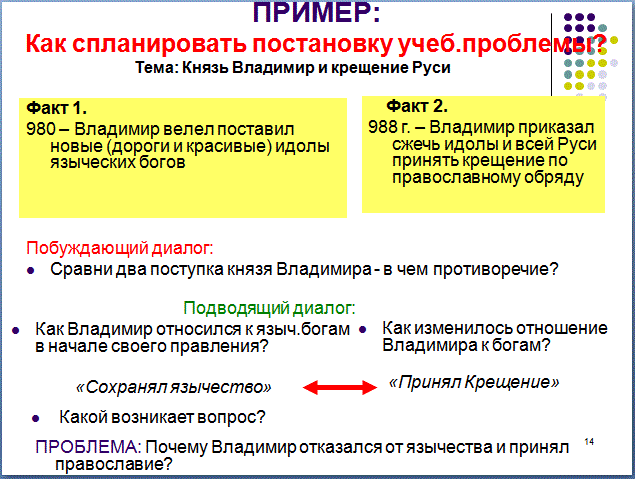 Выводы:
Владимир оставил по себе добрую память, так как:

Защищал жителей Руси от иноземных набегов и от внутренних беспорядков.
Крестил Русь, что смягчило нравы жителей, ввело страну в семью христианских народов Европы.
Способствовал становлению православной церкви на Руси, распространению богатой христианской культуры.
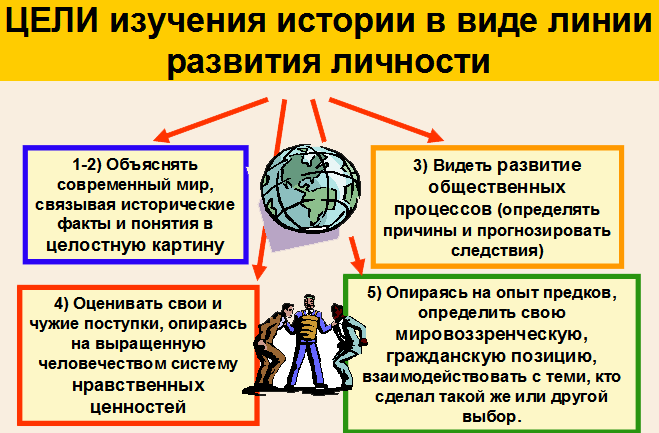 Уроки – проектные задания
Задание : сравнить искусство Византии и Руси
Архитектуру Византии и Руси (монументализм Византии сочетался пирамидальностью, многоярусностью русской архитектуры – многокупольные храмы, шатровый стиль)
Живопись Византии и Руси (для ликов икон характерна большая человечность, можно проследить следы славянской внешности; иконостас в церкви – чисто русское явление)
Музыкальную культуру Руси (сочетались традиции церковного песнопения с народными напевами)
Урок с использование ресурсов виртуальных музеев
При рассказе о Крещении использовать картины, посвященные данному событию, а впоследствии использовать данные иллюстрации как опорный конспект при проверке домашнего задания.
Эггинк И. «Великий князь Владимир выбирает веру»
Иванов А. «Крещение великого князя Владимира в Корсуни»
Васнецов В.«Крещение князя Владимира »
Лебедев К.В. «Крещение киевлян»
Васнецов В. «Крещение Руси»
Мартынов Н.«Крещение Руси»
Перов В.«Крещение Руси»
«Уважение к минувшему - вот черта, отличающая образованность от дикости».
А.С. Пушкин
Спасибо за внимание!